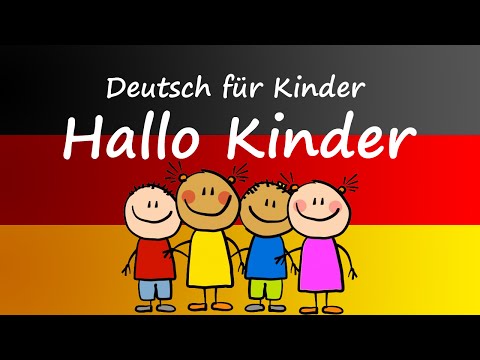 Hausaufgabe überprüfen
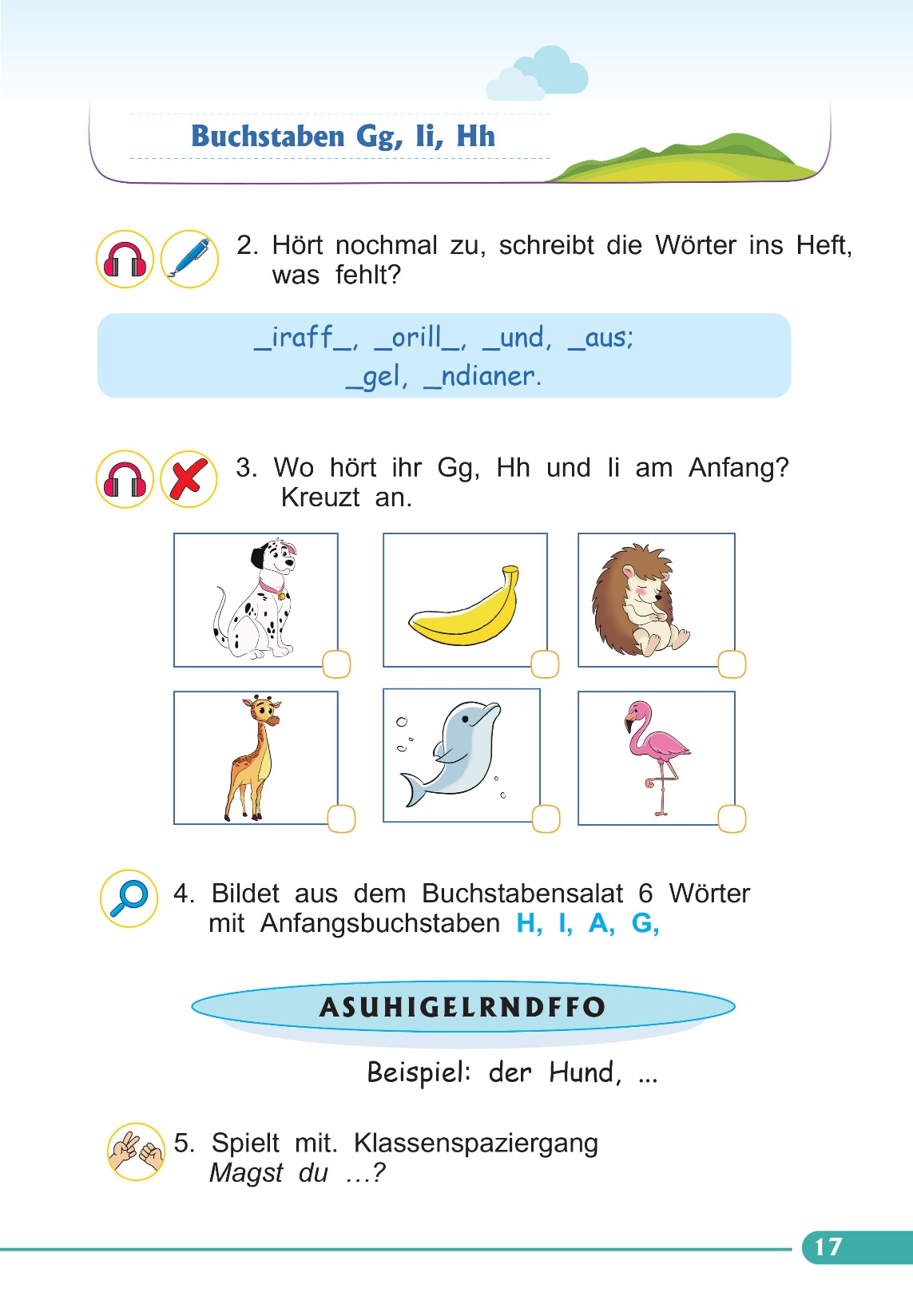 G
e
G
a
H
H
I
I
Hausaufgabe überprüfen
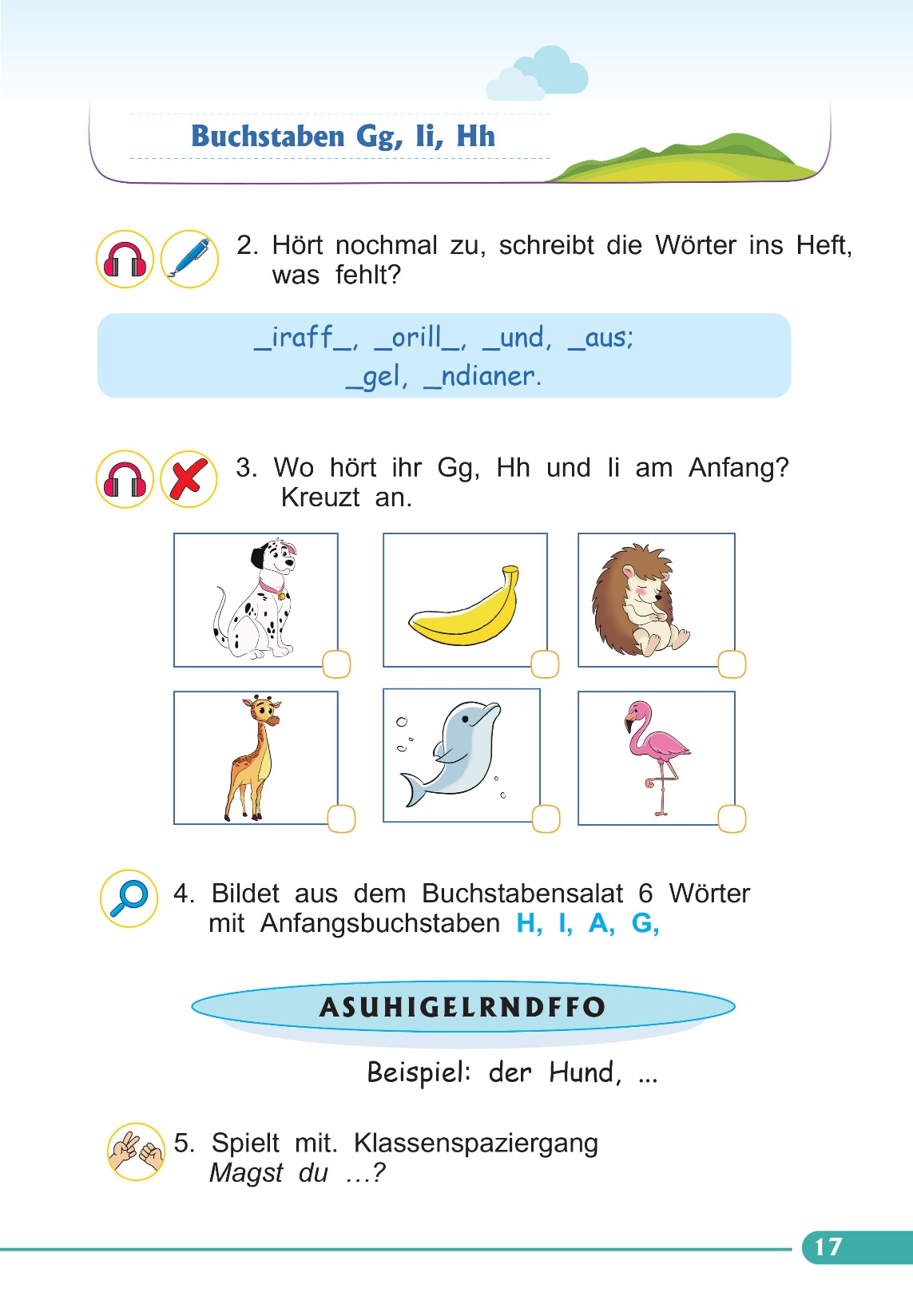 Hund
Igel
Dino
Affe
Giraffe
Die letzten Themen wiederholen
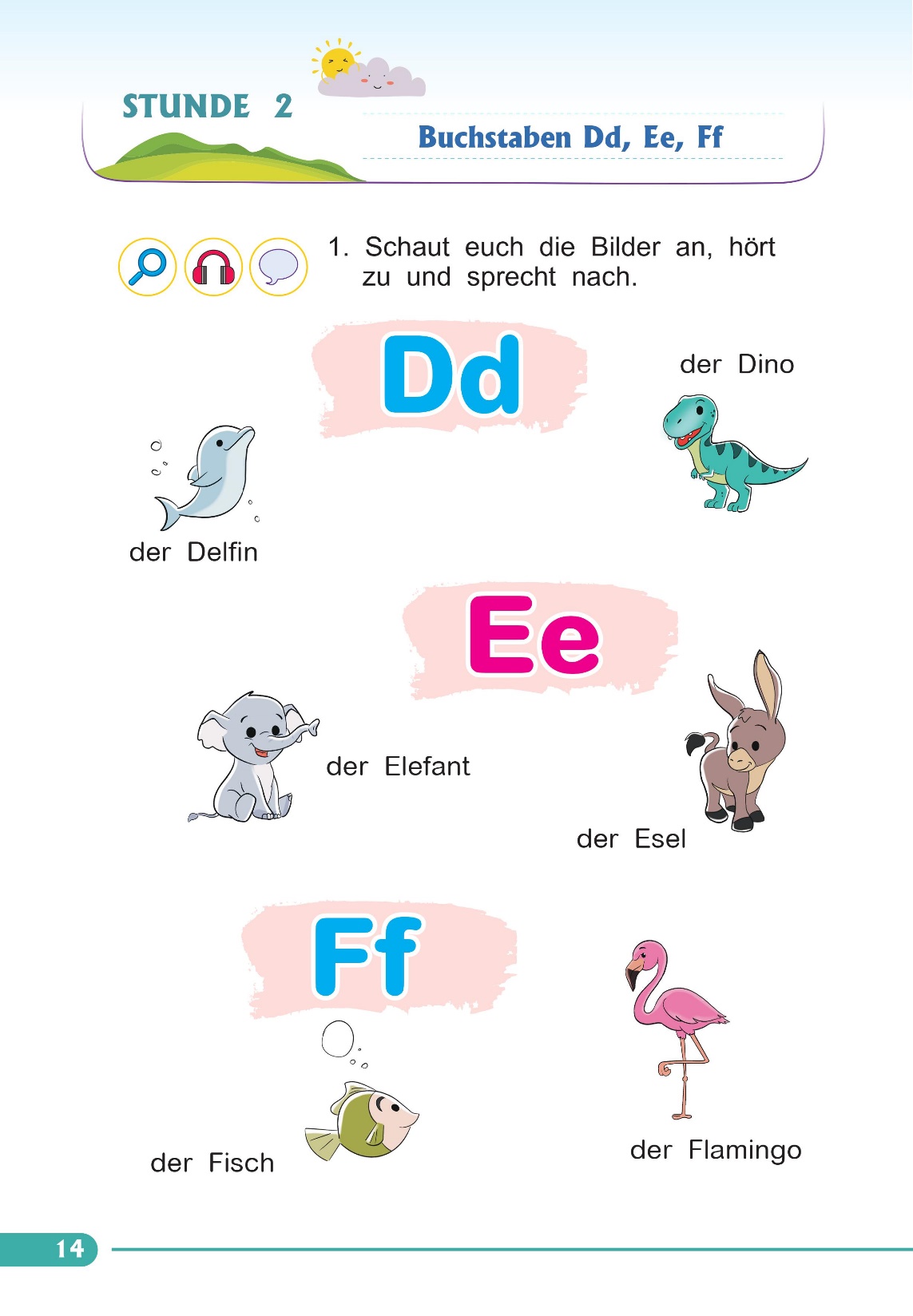 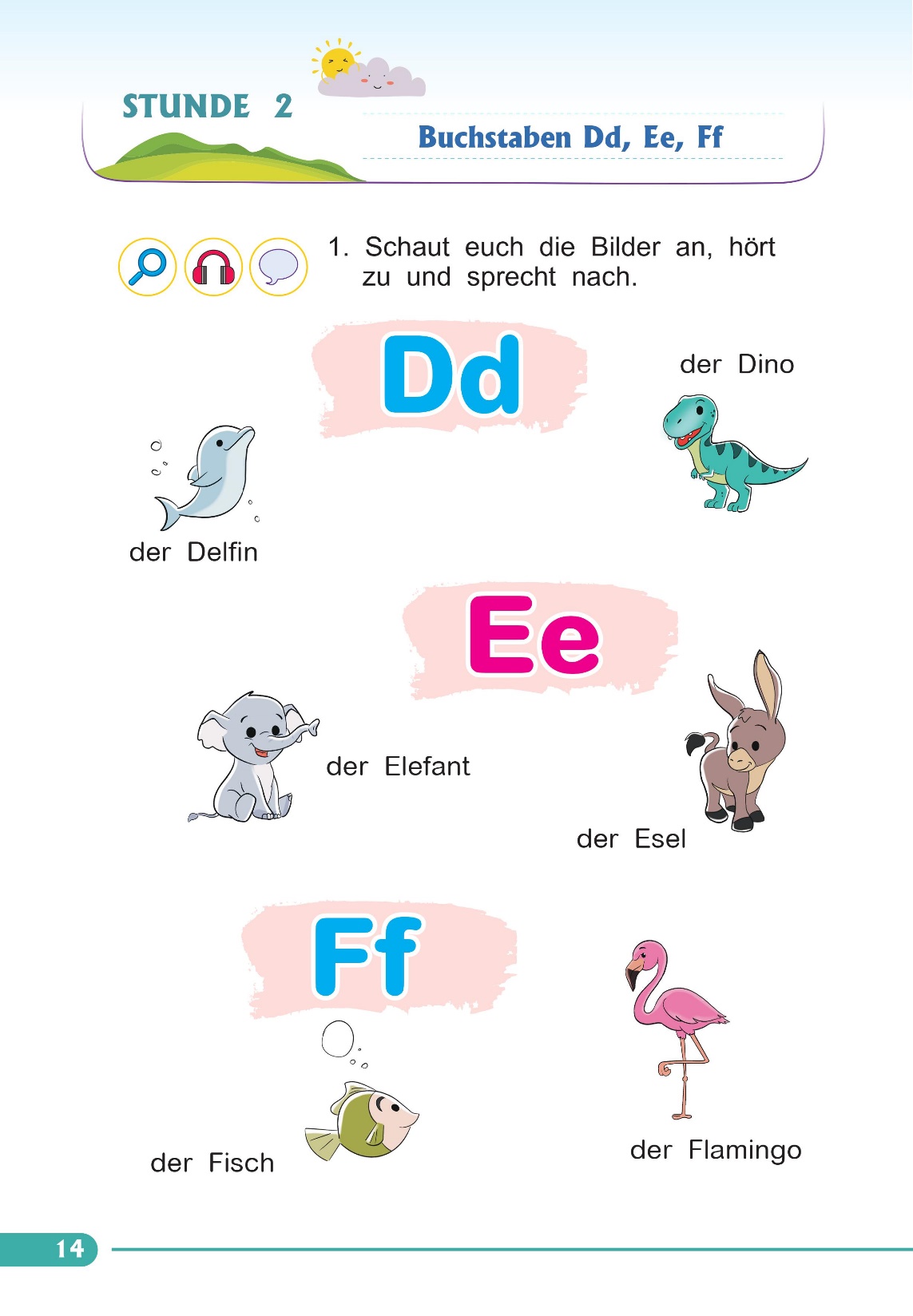 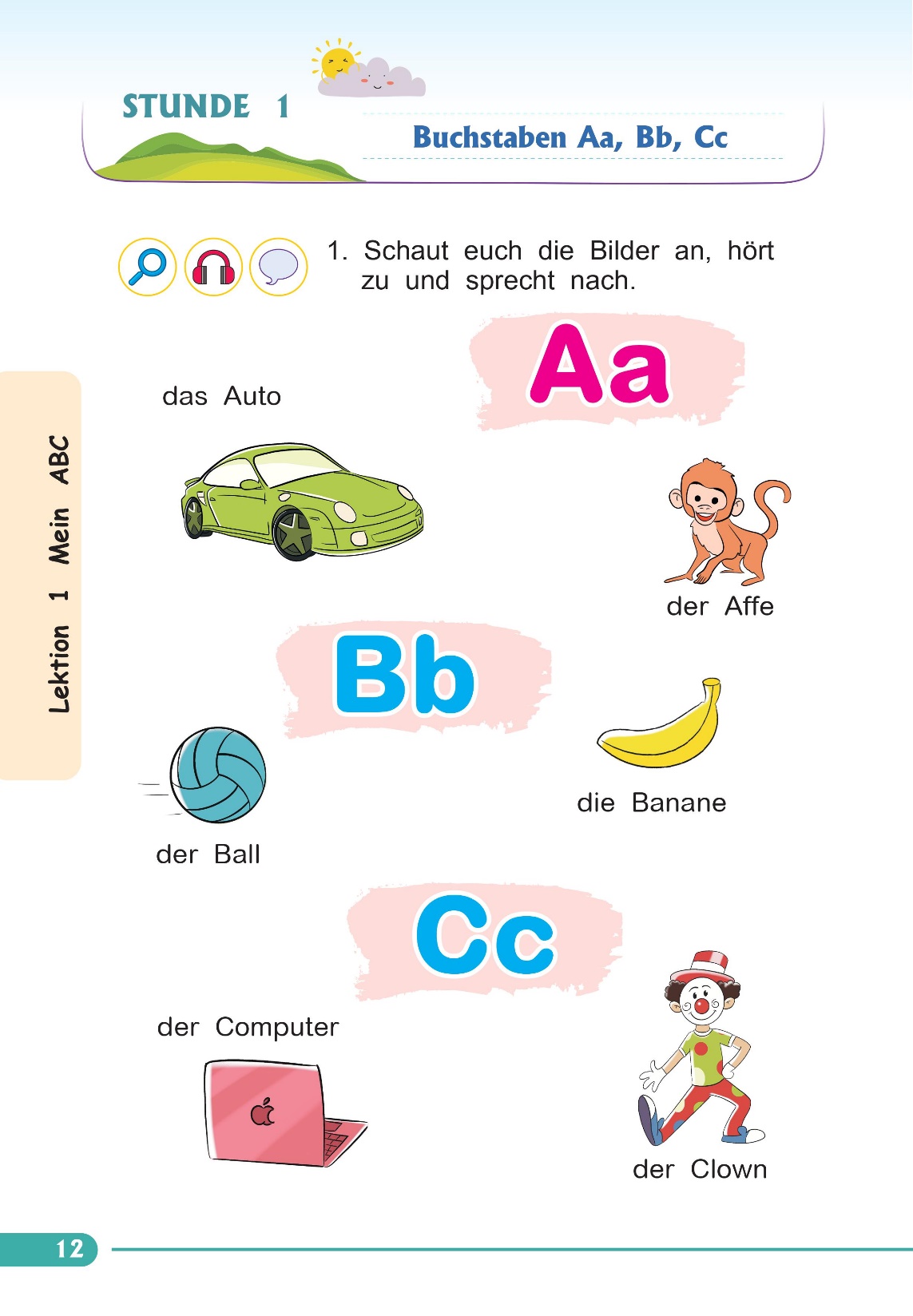 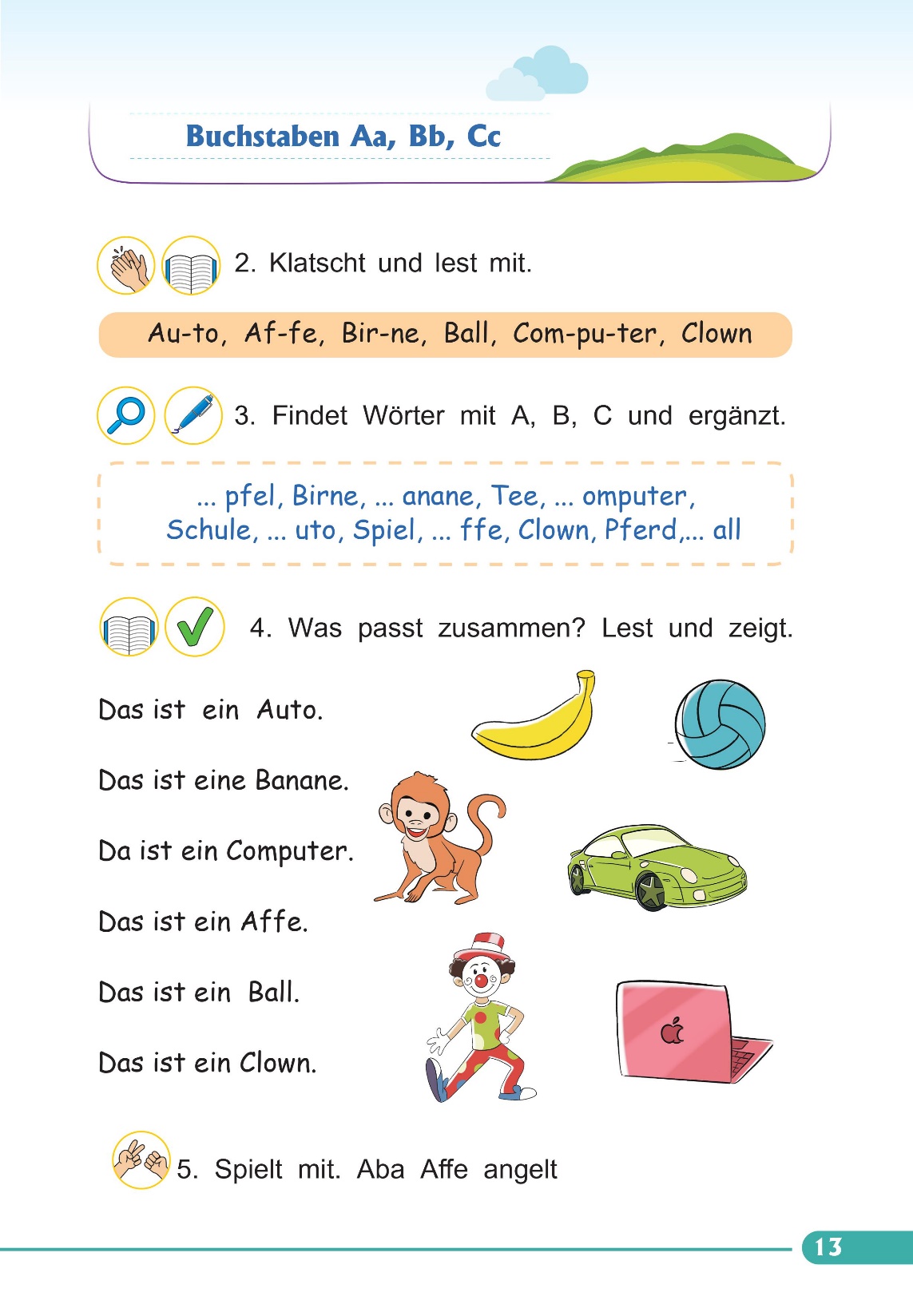 Die Banane
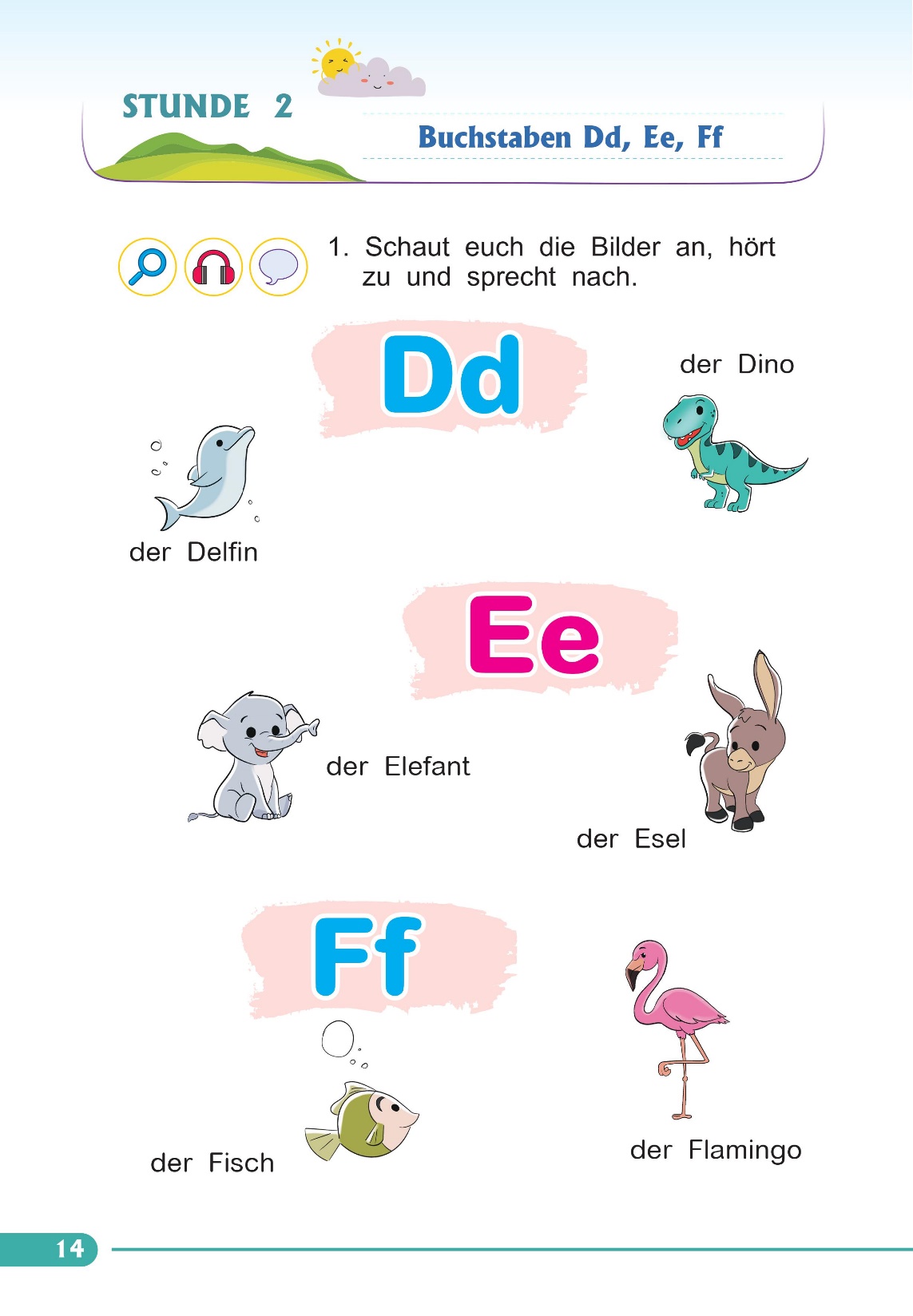 Der Esel
Der Computer
Der Clown
Der Elefant
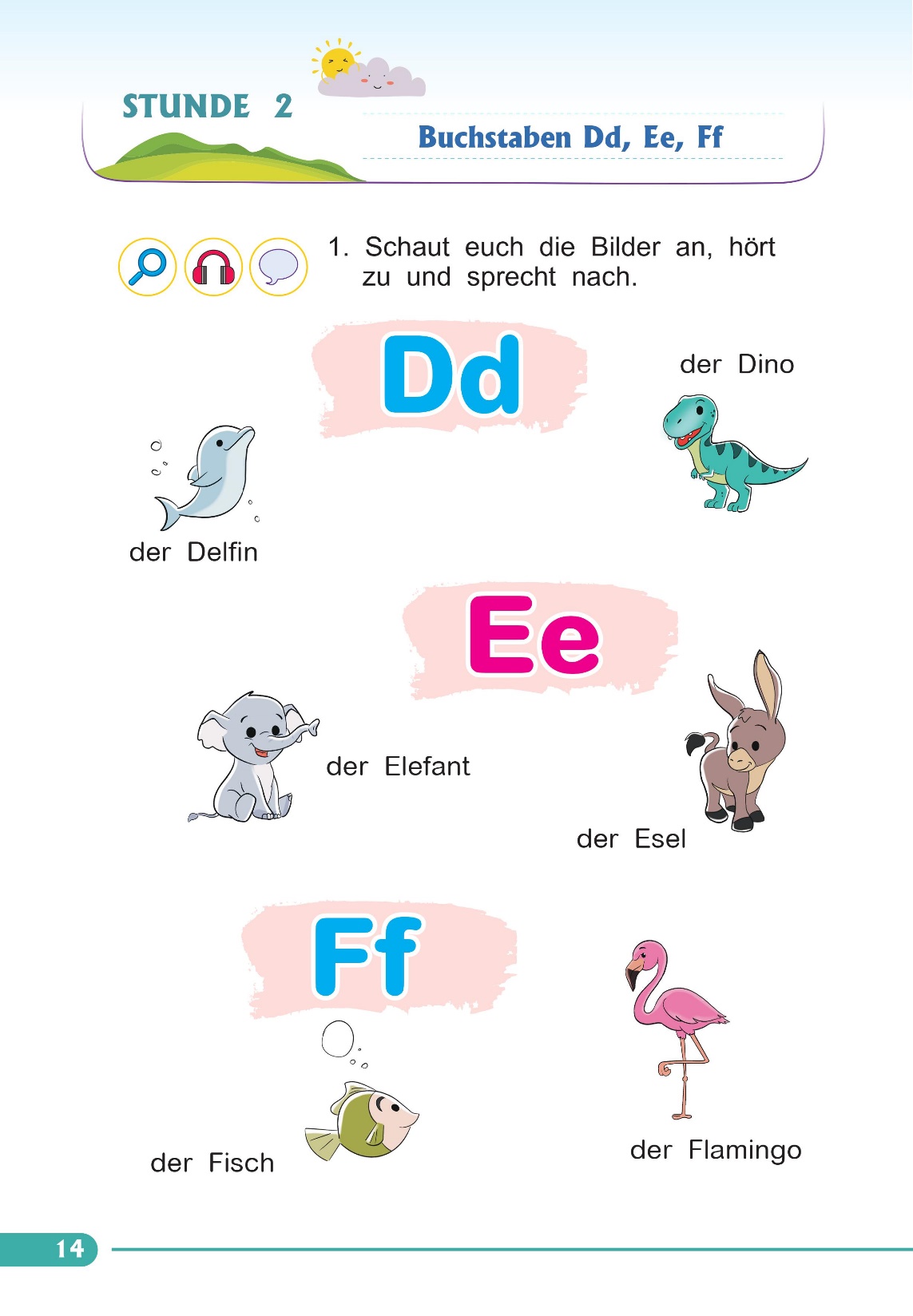 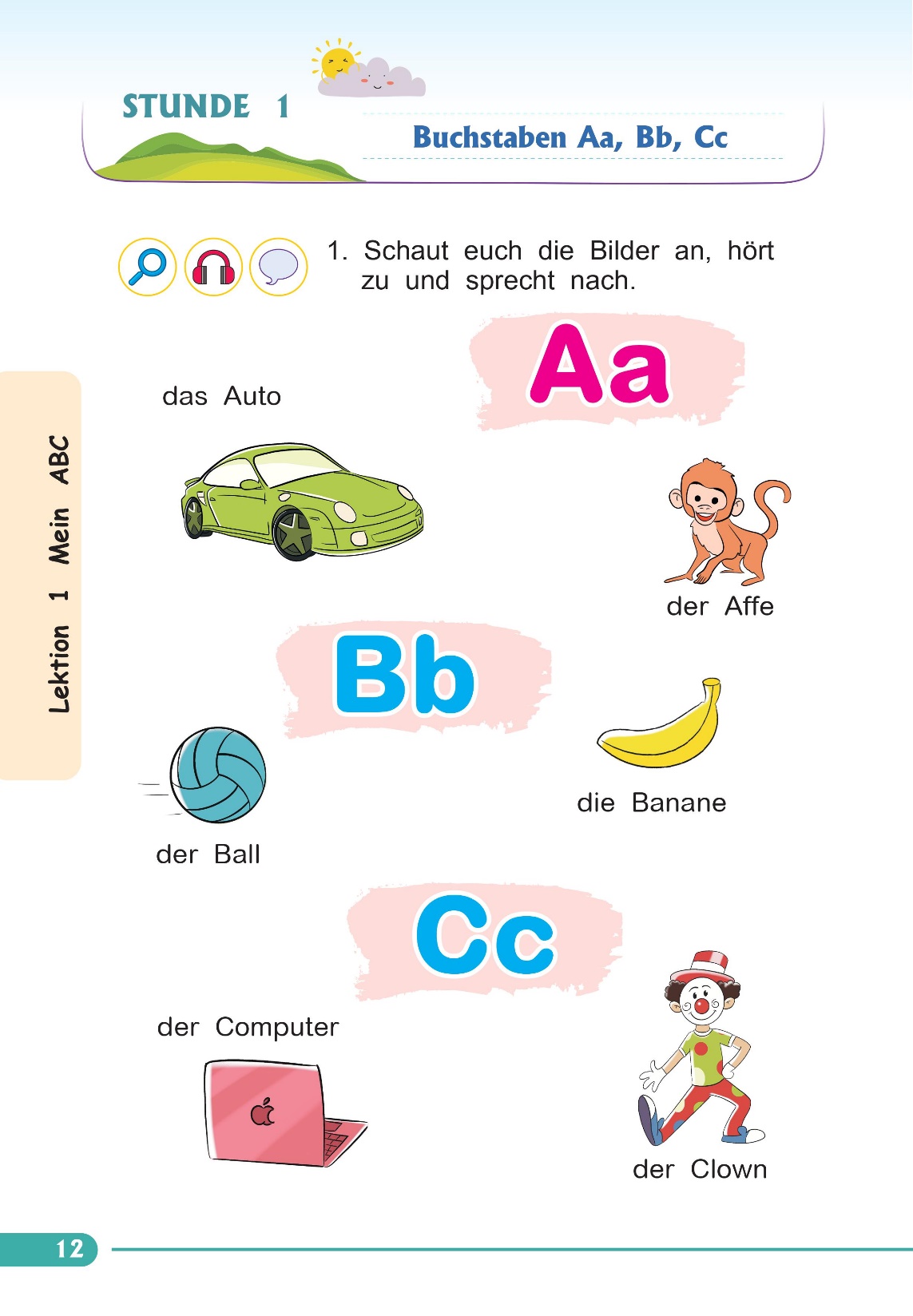 Der Fisch
Das Auto
Der Flamingo
Stunde 6: Das deutsche ABCJj, Kk, Ll
Die Buchstaben Jj, Kk, Ll schreiben lernen
Neue Wörter mit diesen Buchstaben lernen
Übungen machen
Basteln
Das deutsche ABCJj, Kk, Ll
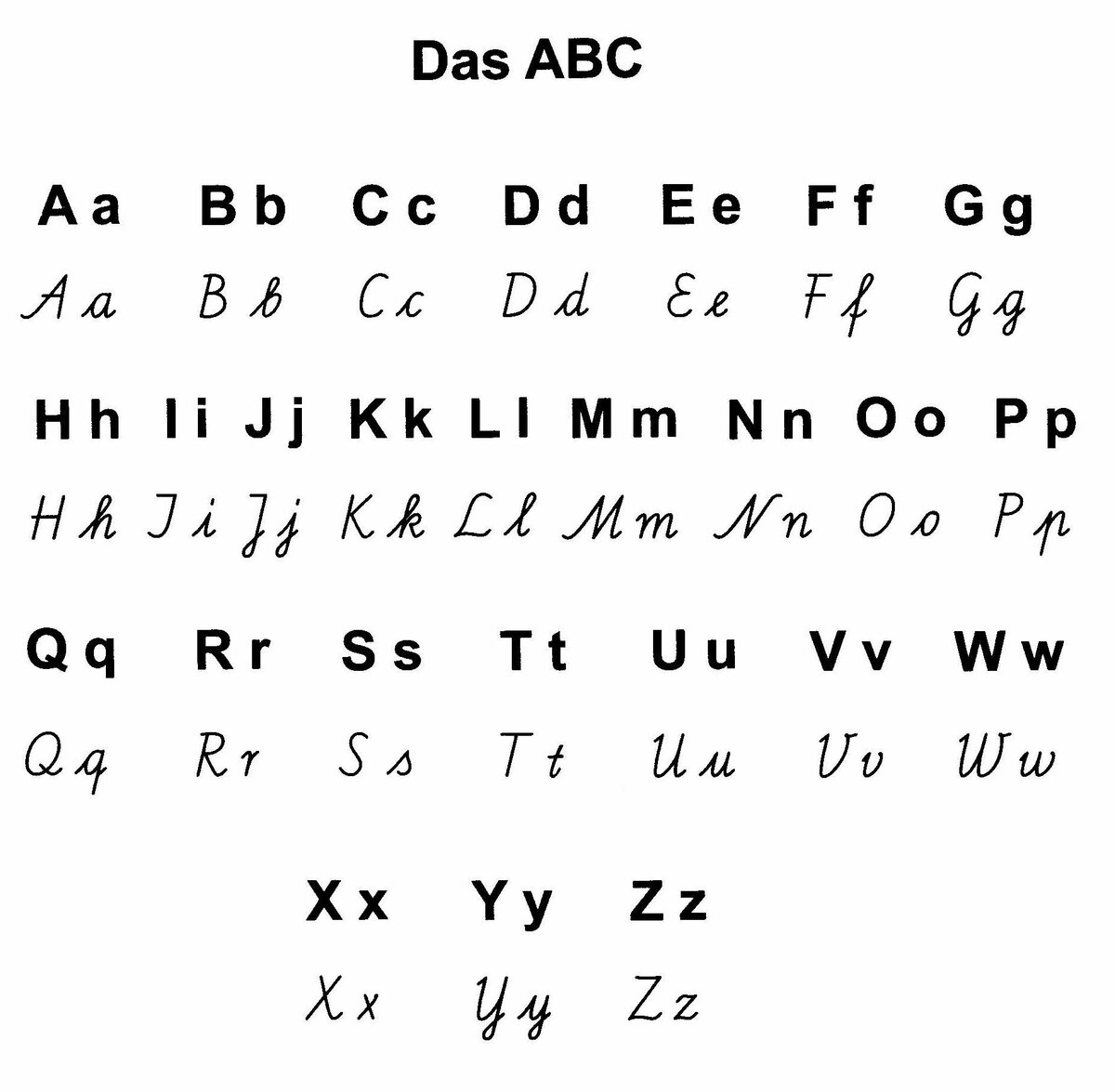 Die neue Wörter
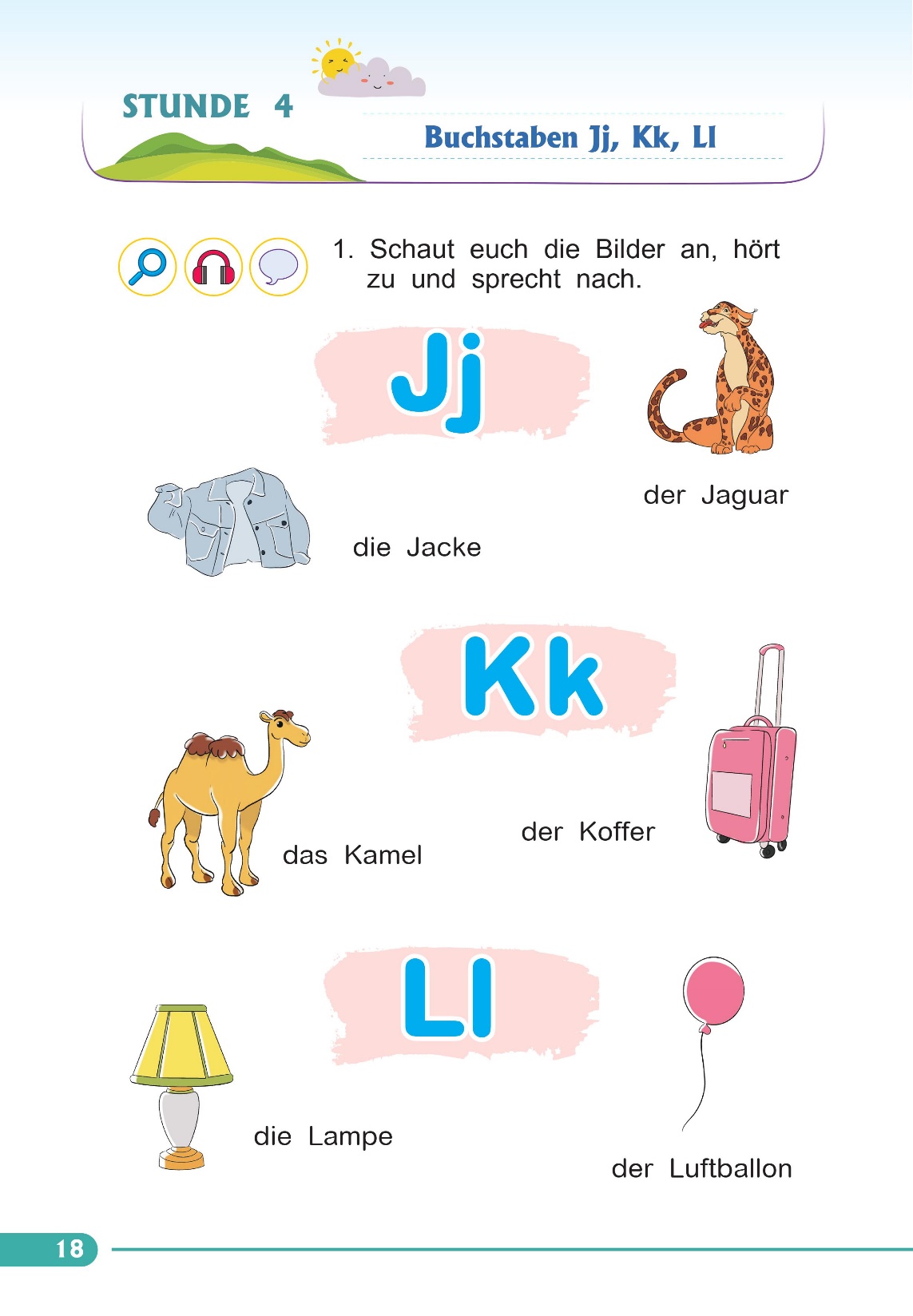 Ist das …? Das ist …
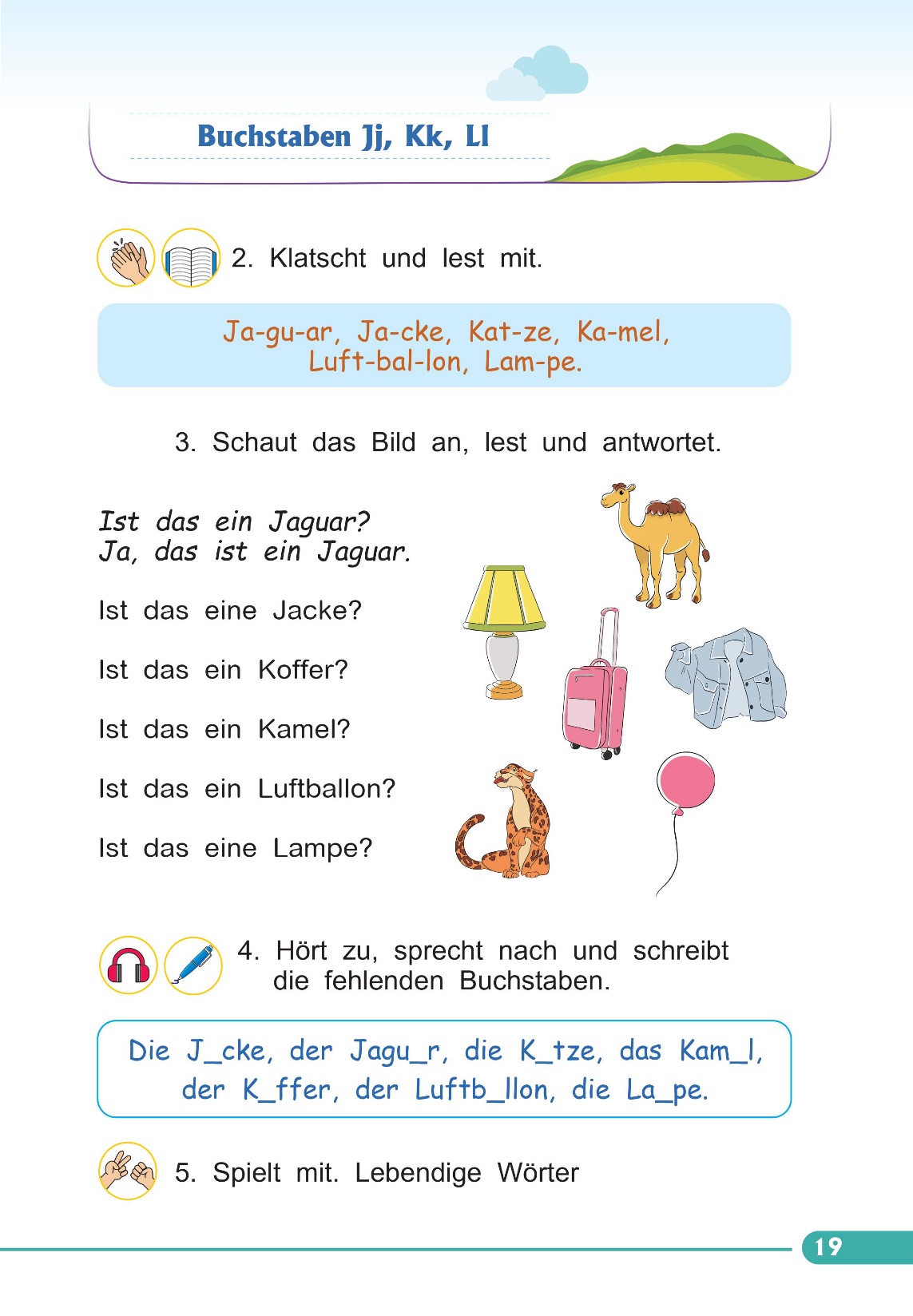 Eine Übung machenLB. S.19
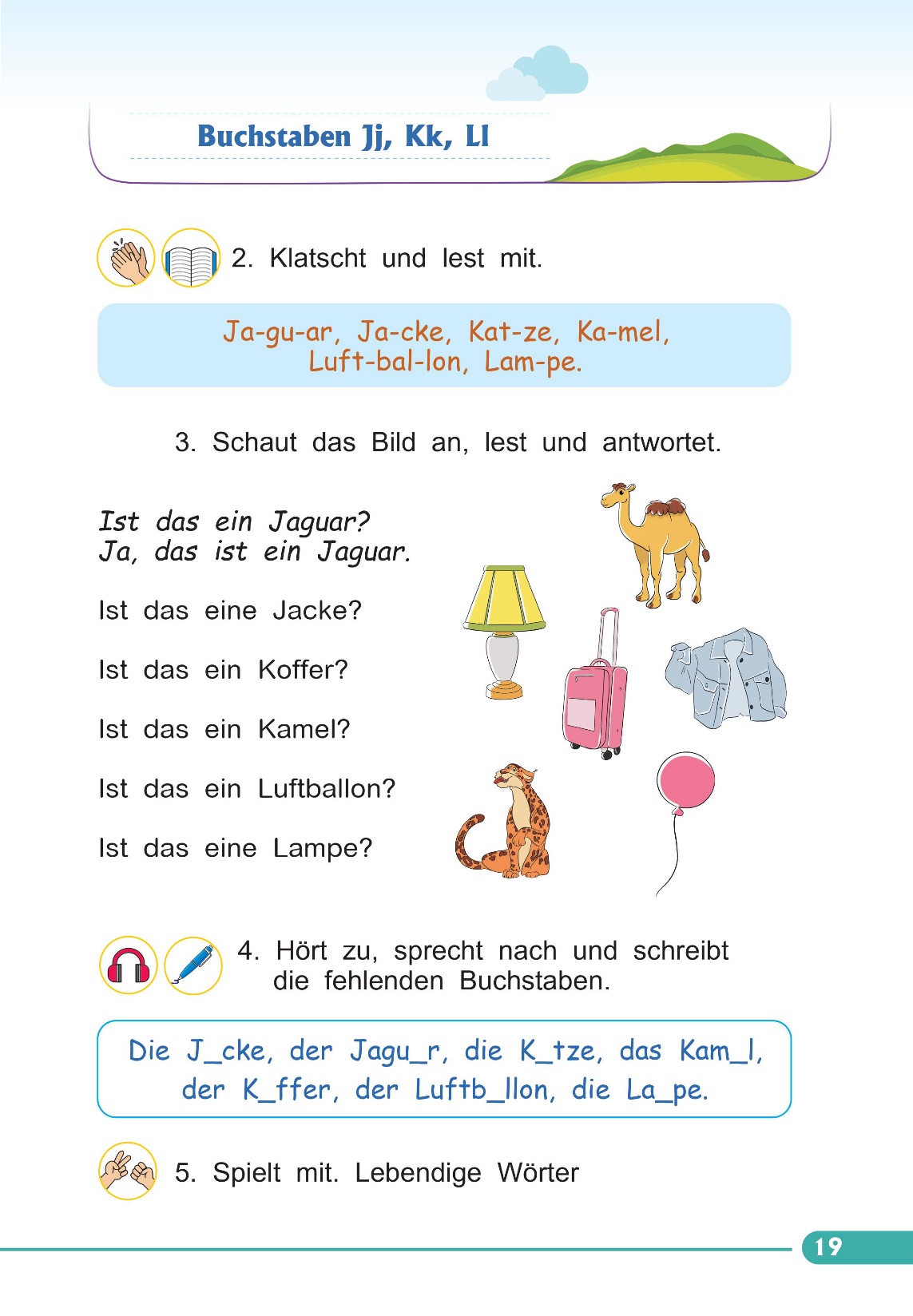 HausaufgabeLB. S.19
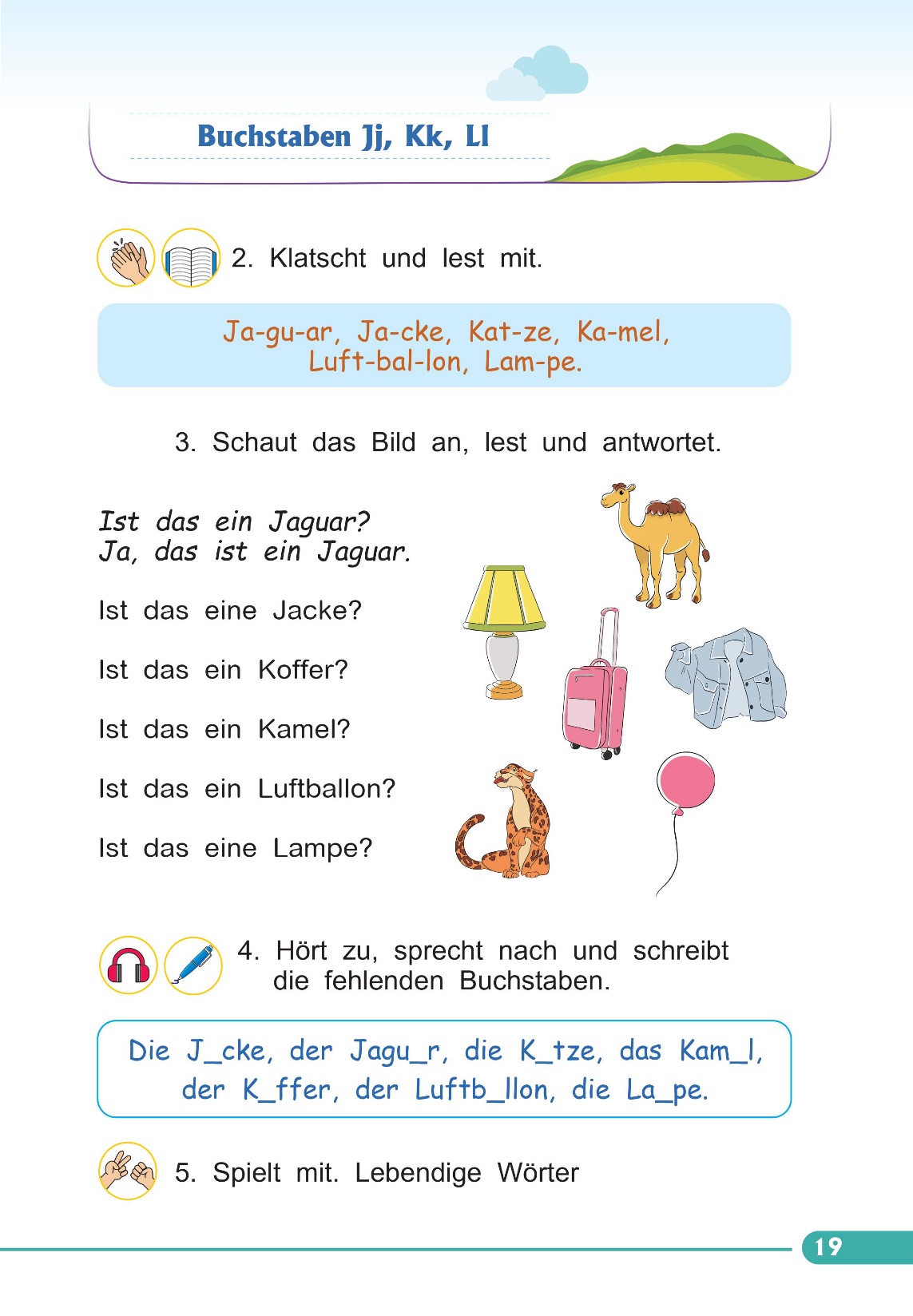